Маленькая батарейка – большой вред!
Подготовила:  Осипова Светлана Борисовна
Воспитатель
Выступила: Стенина Виктория
Воспитанница подготовительной группы
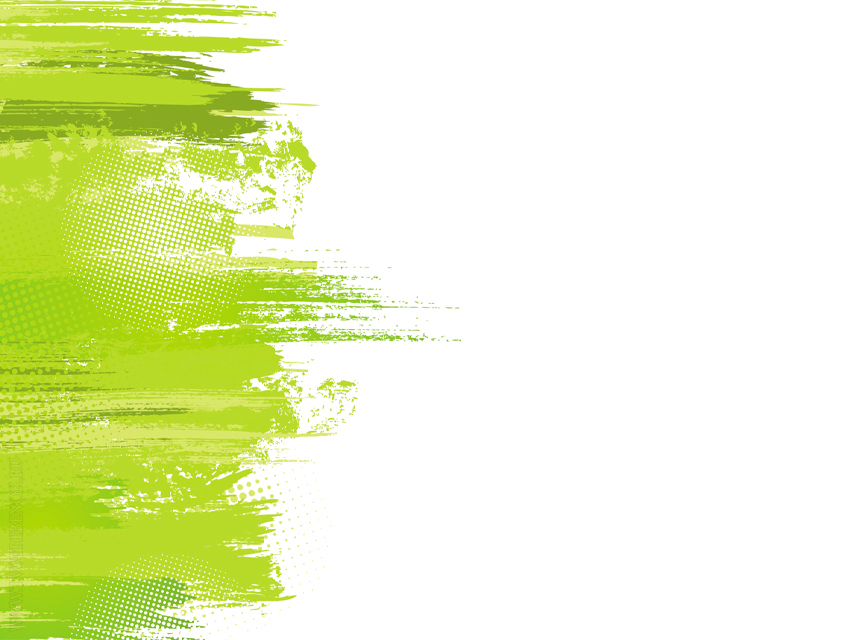 Маленькая батарейка – большой вред!
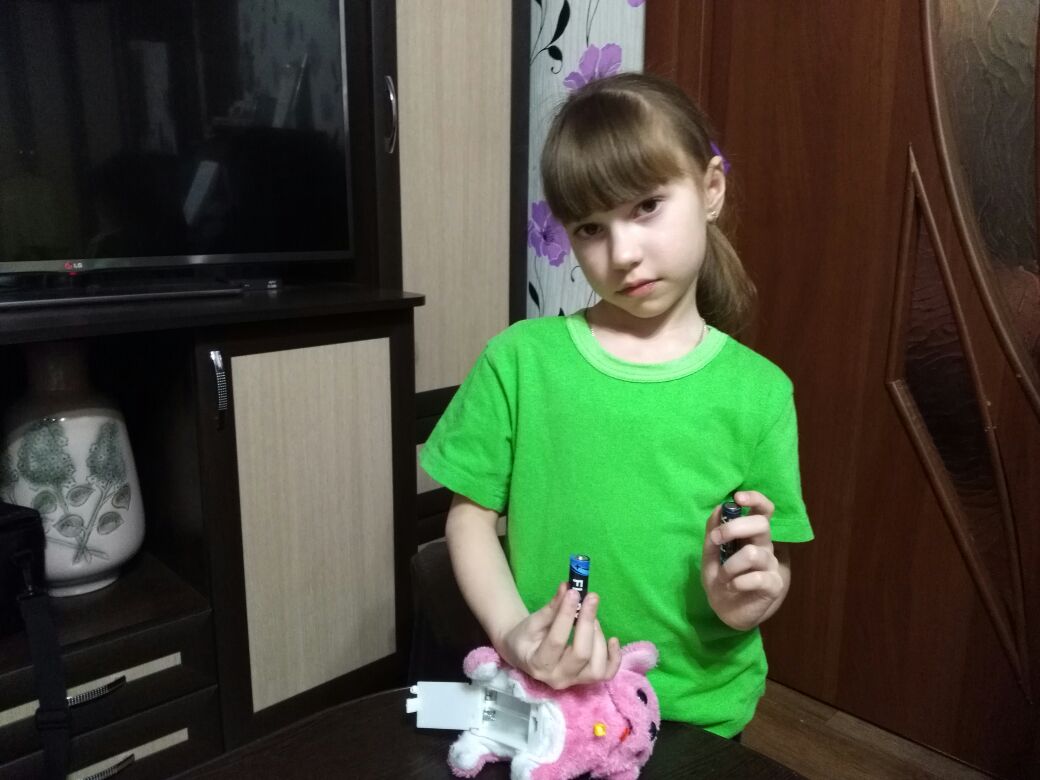 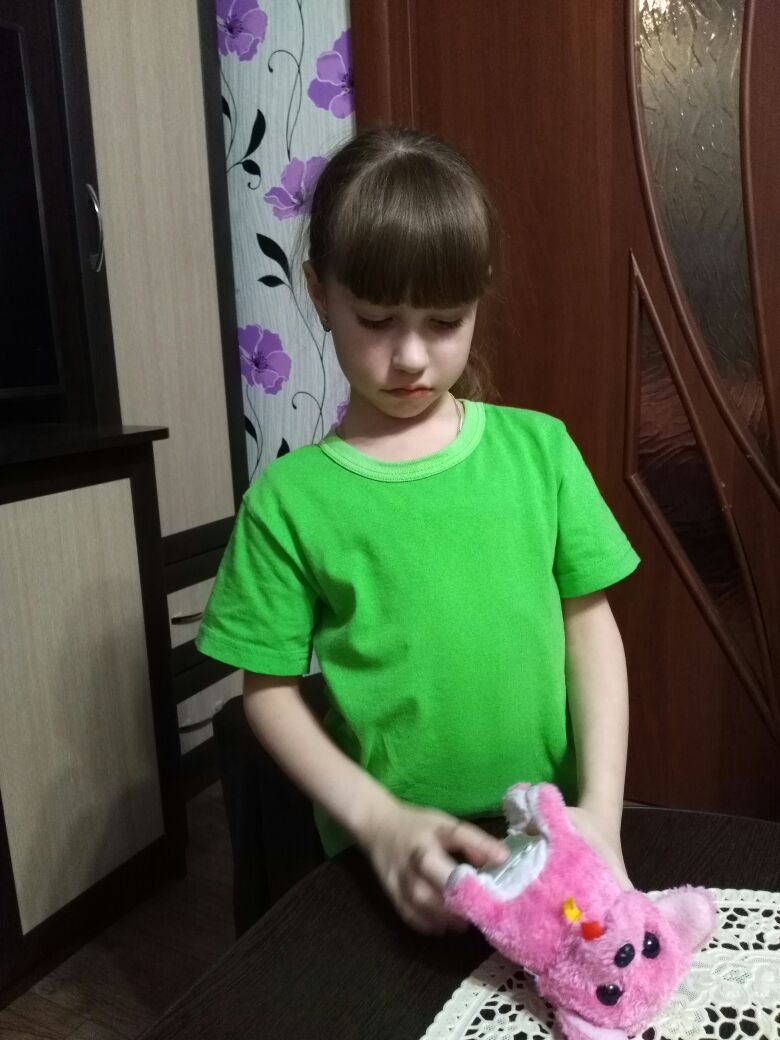 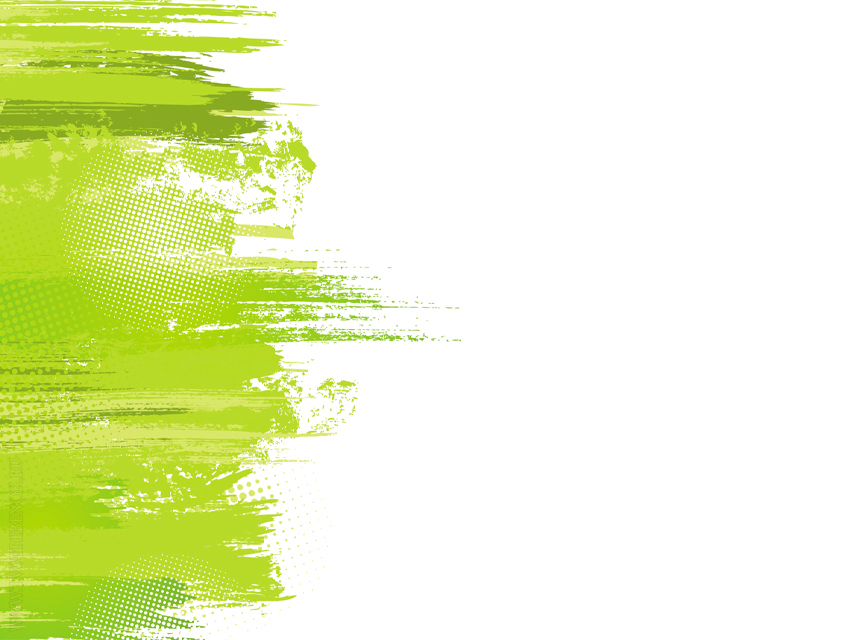 Маленькая батарейка – большой вред!
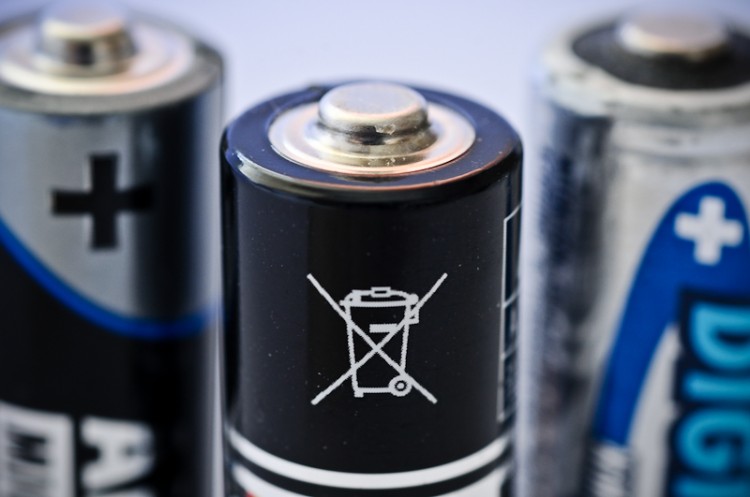 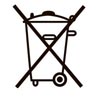 … на каждой батарейке есть знак, обозначающий, что ее нельзя выбрасывать в мусорный бак
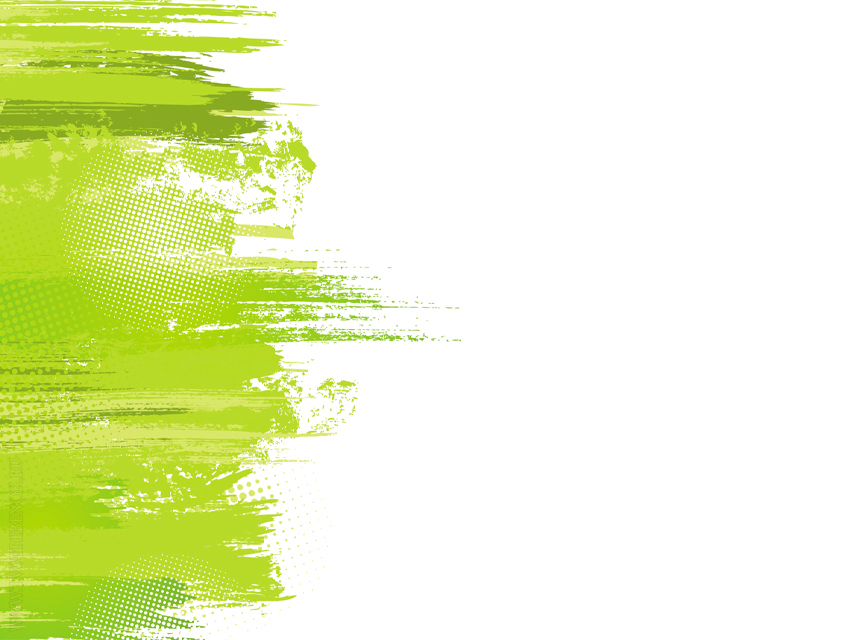 Маленькая батарейка – большой вред!
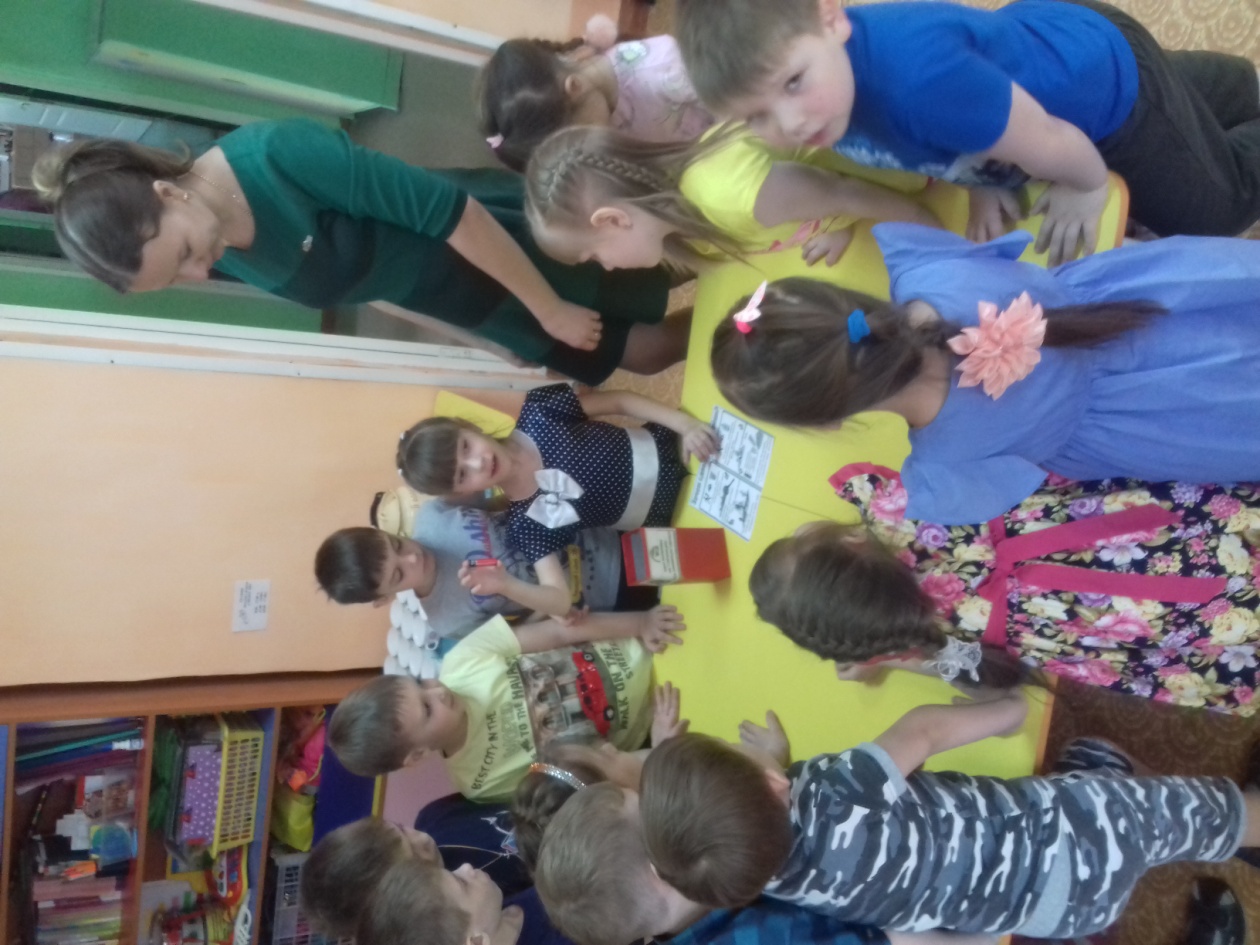 Маленькая батарейка – большой вред!
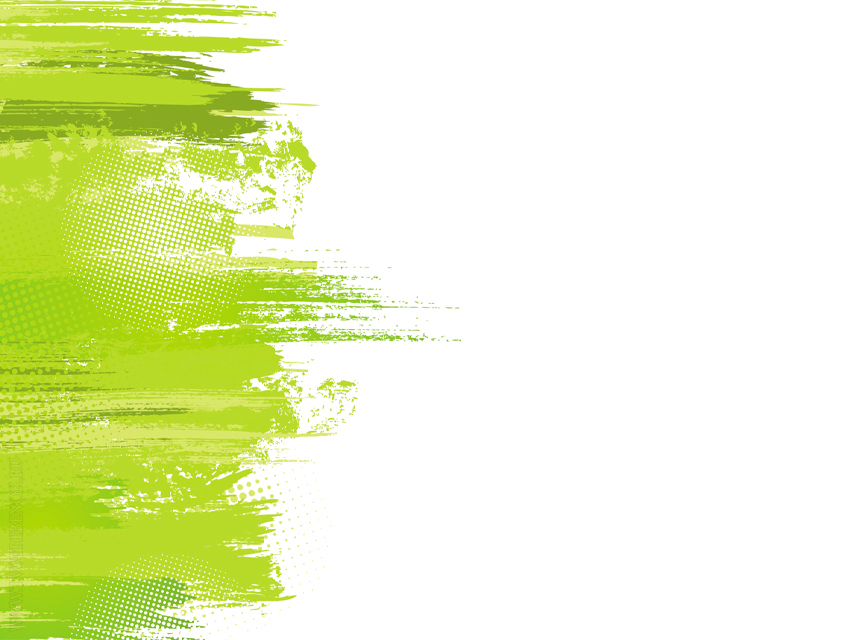 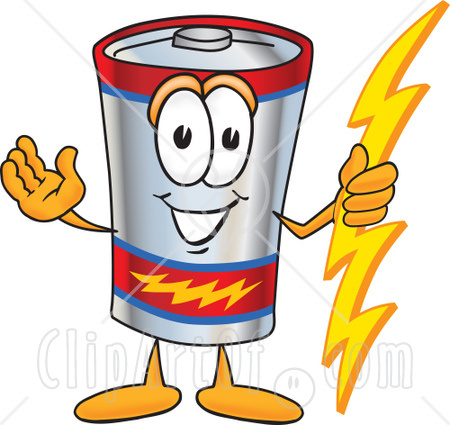 Из книг и интернета мы узнали:
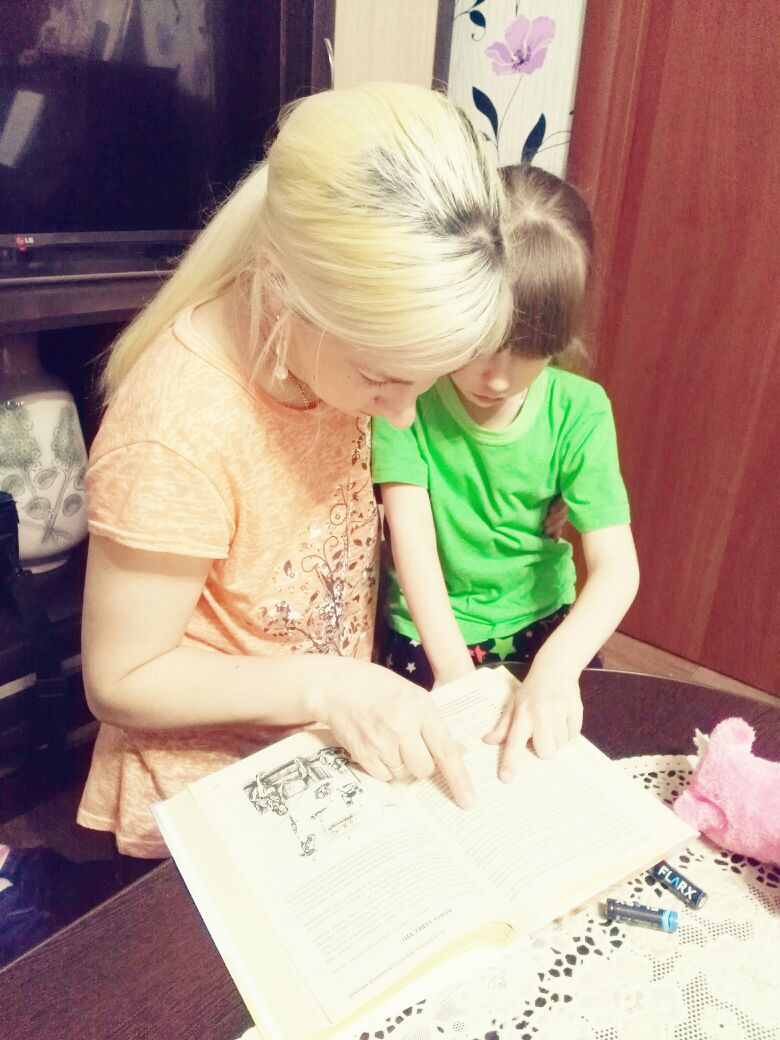 Батарейки – это химические устройства. Они могут содержать цинк, свинец, ртуть, никель, медь, марганец, литий, кадмий, серебро.
Где используются батарейки
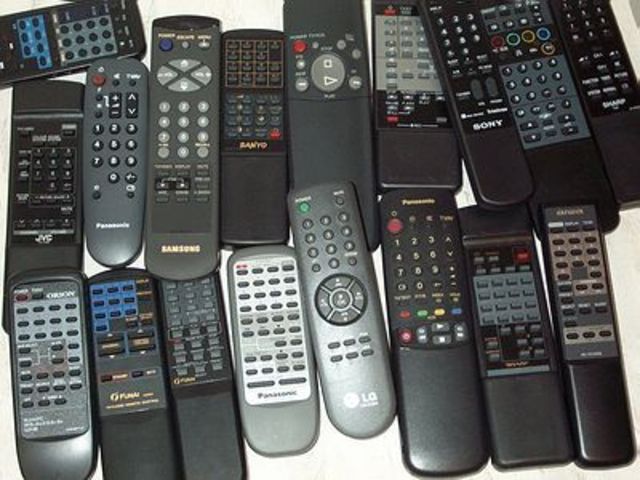 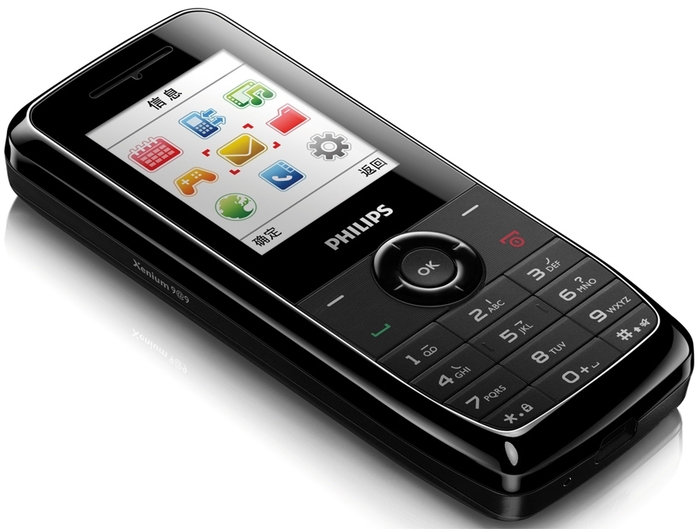 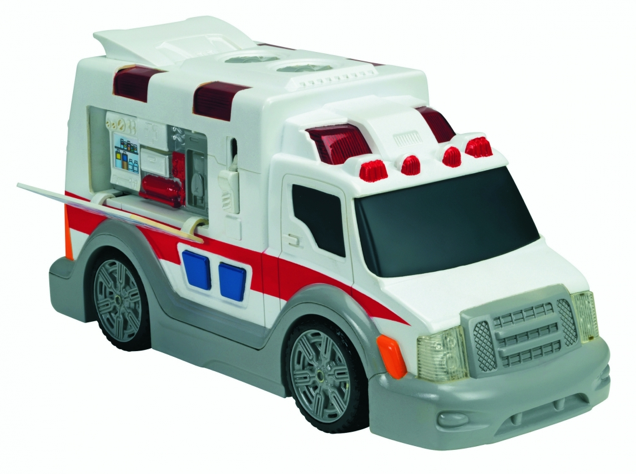 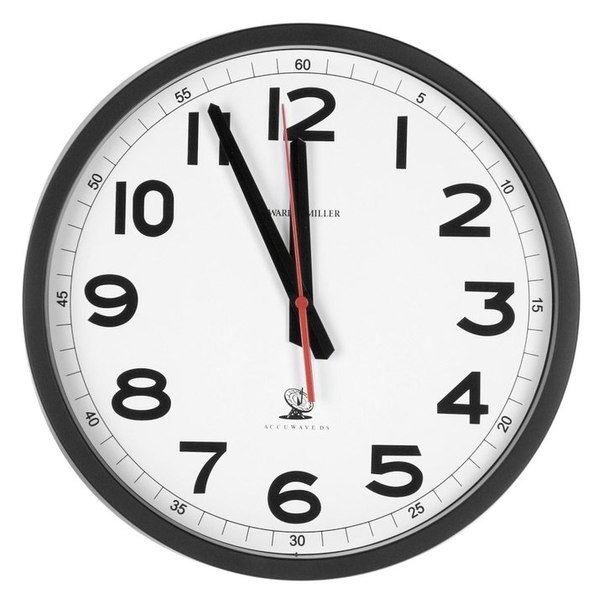 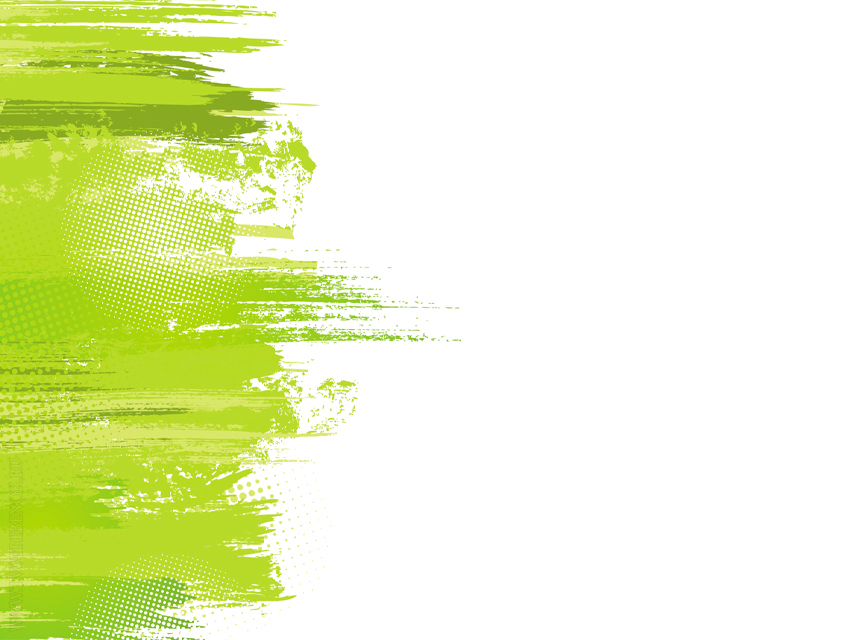 Существует мнение: одна батарейка загрязняет тяжелыми металлами около 20 квадратных метров земли или 400 литров воды
400 литров воды- это
20 кв. м лесной зоны-это
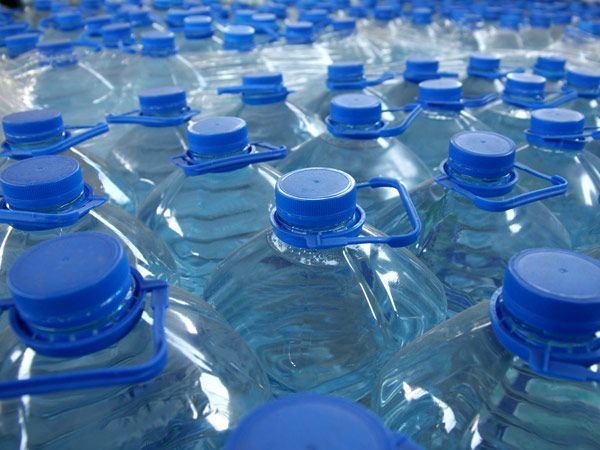 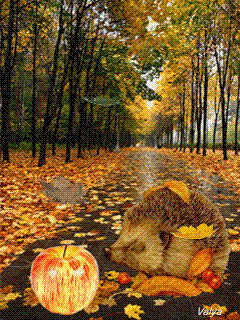 80 бутылок по 5 литров
Территория обитания трех деревьев, двух кротов, одного ёжика и несколько тысяч дождевых червей
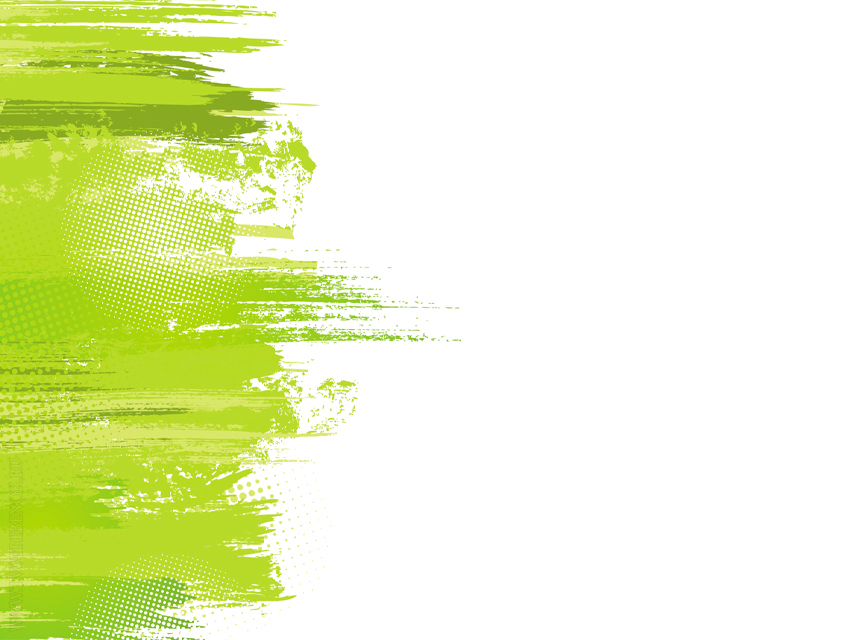 Маленькая батарейка – большой вред!
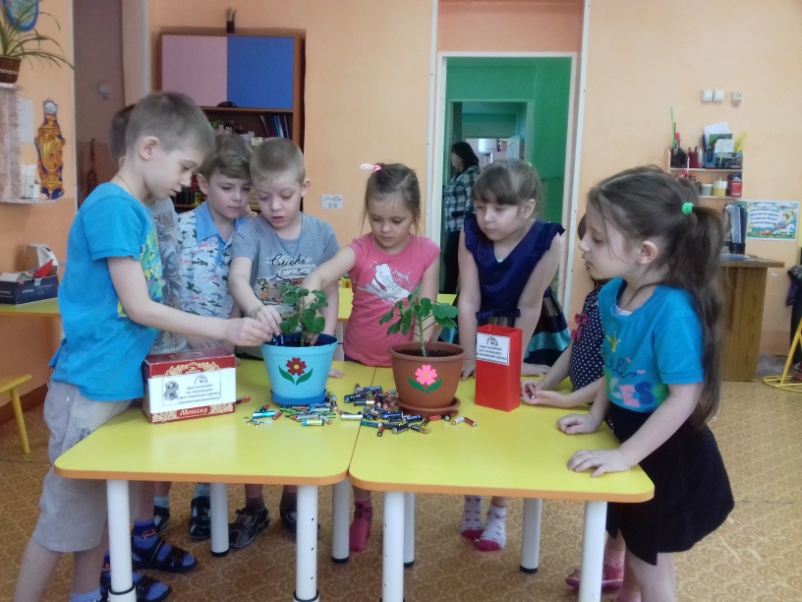 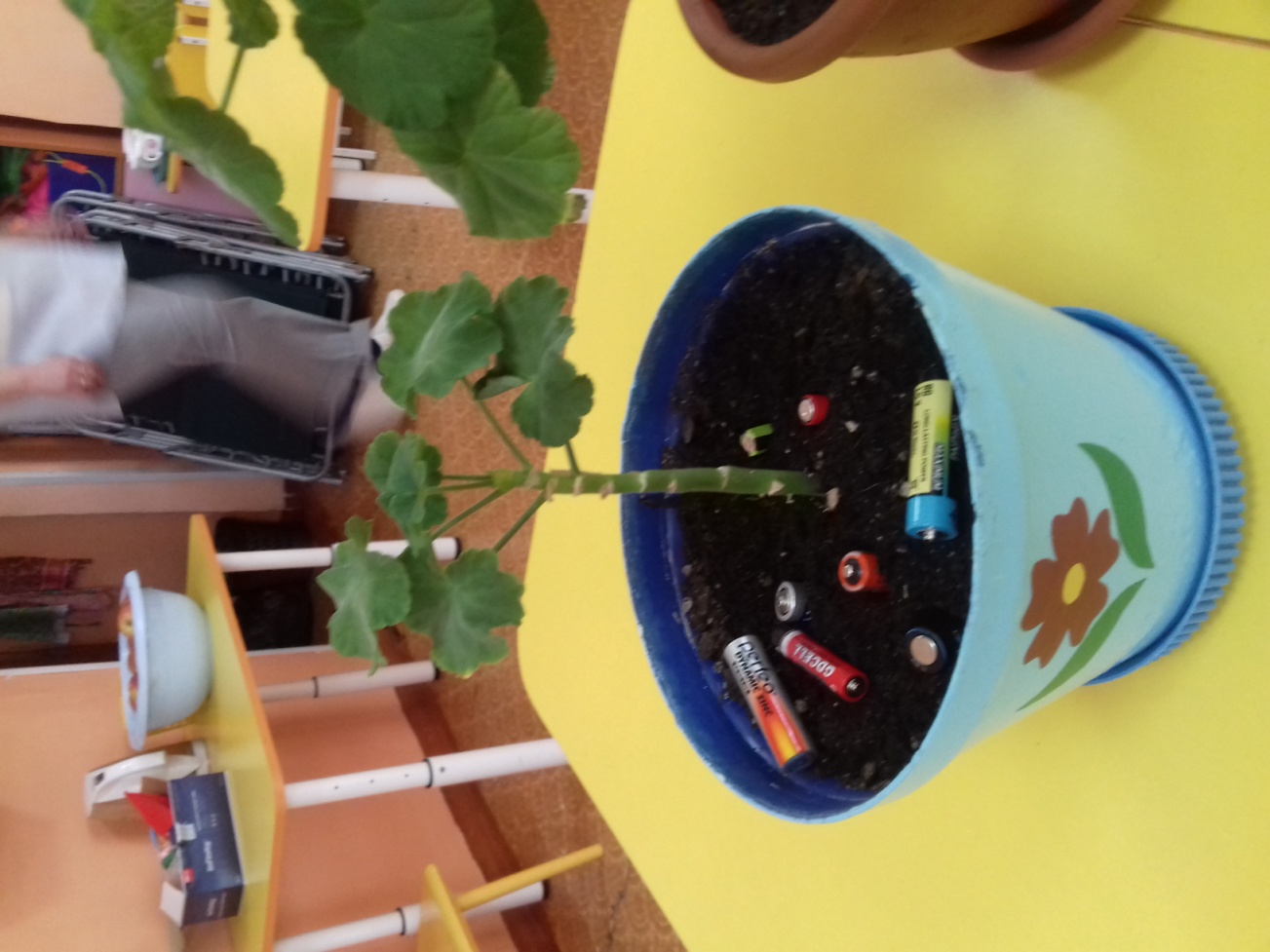 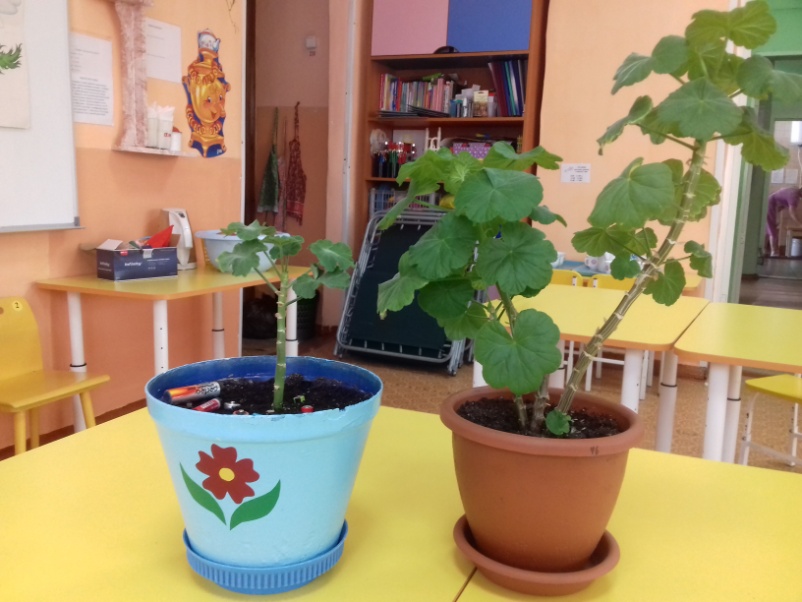 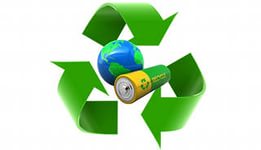 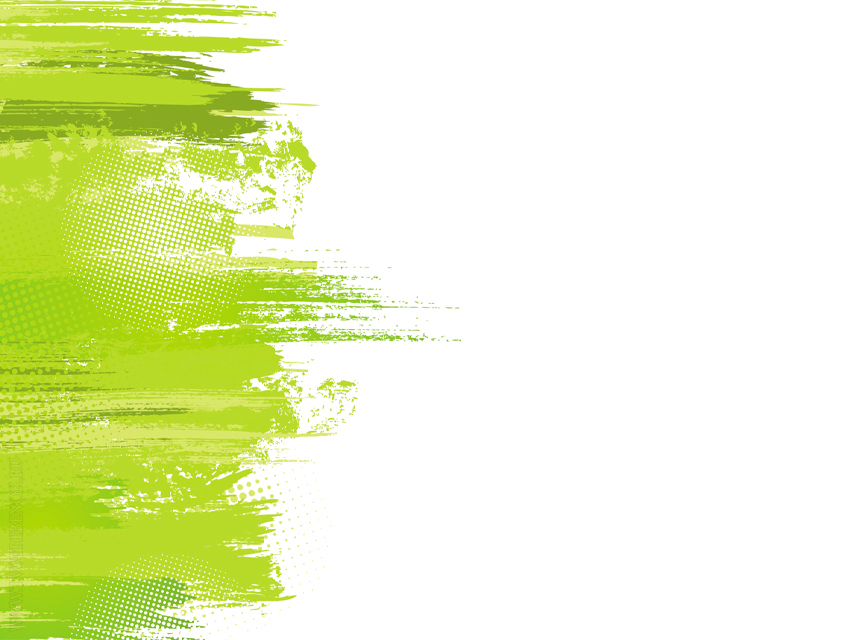 Как опасные вещества могут попасть в организм человека?
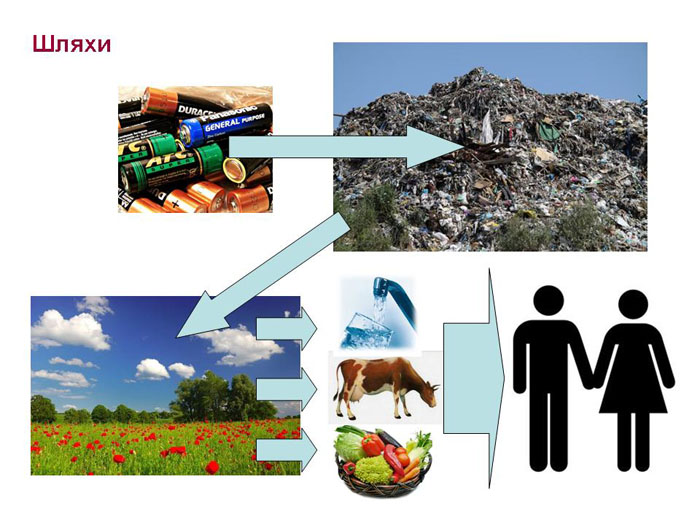 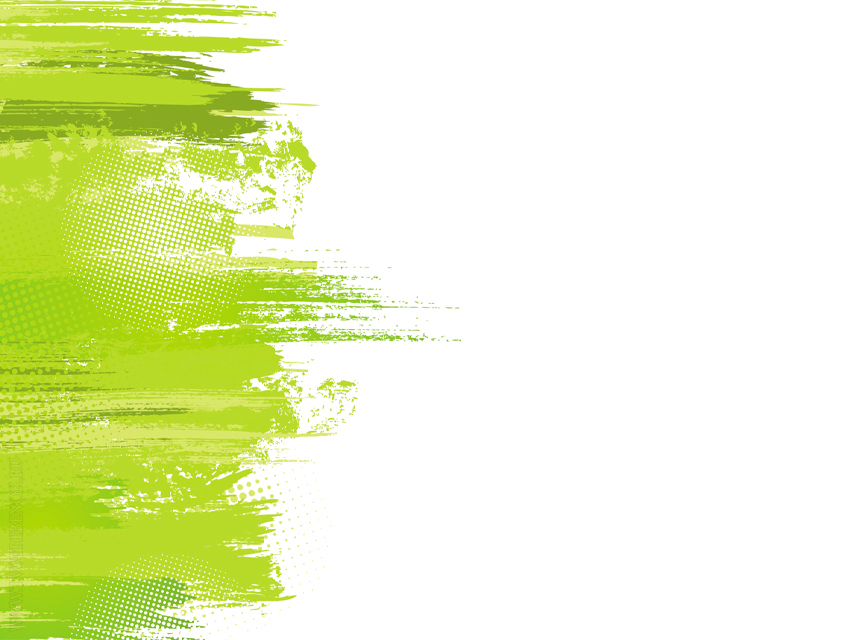 Чем опасны батарейки для человека?
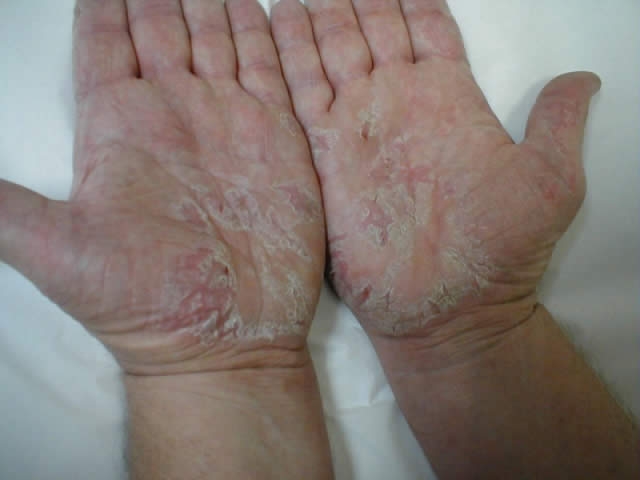 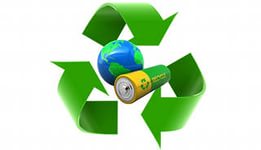 Никель и цинк – могут вызвать дерматит
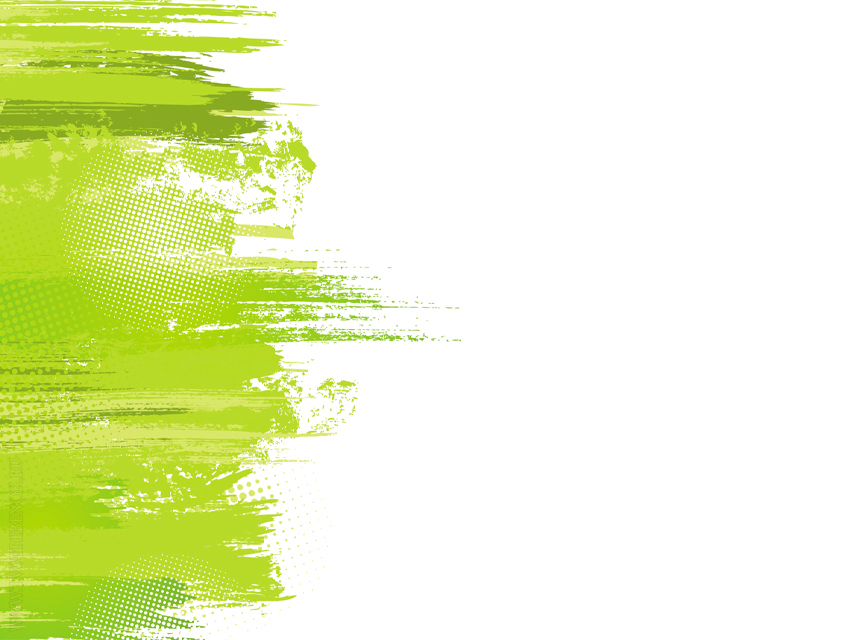 Чем опасны батарейки для человека?
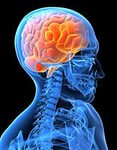 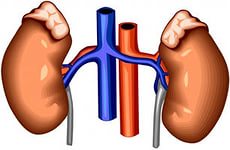 Свинец – накапливается в организме, поражает почки, нервную систему.
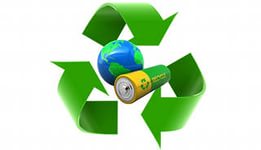 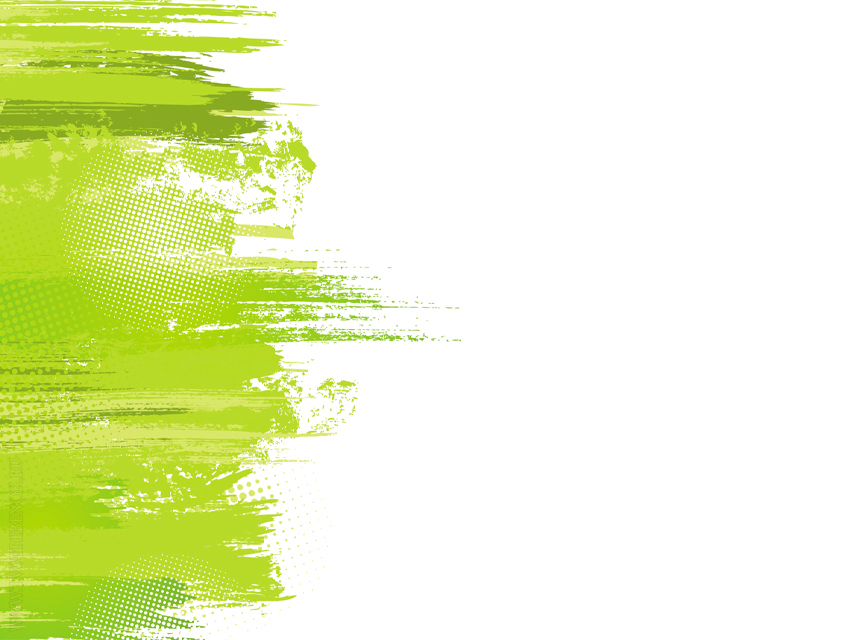 Чем опасны батарейки для человека?
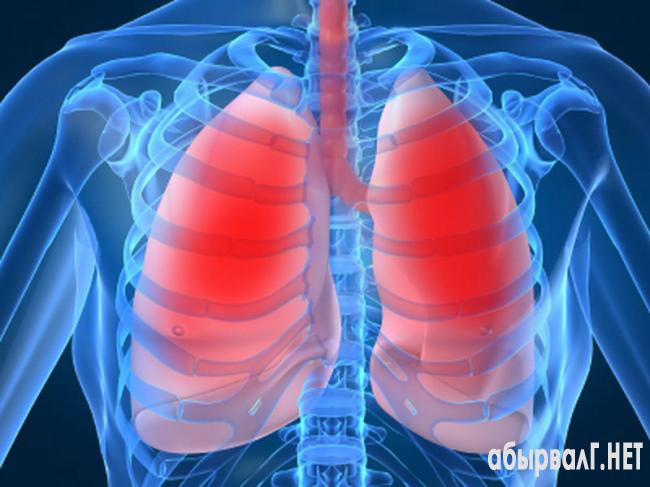 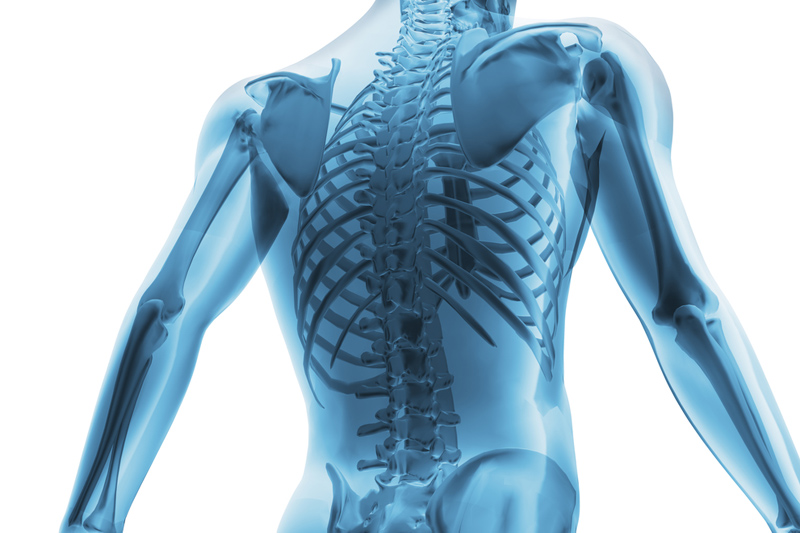 Кадмий – вредит легким. Накапливается в печени, почках, костных тканях. Провоцирует рак.
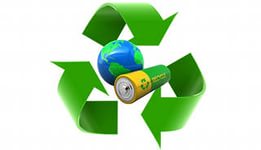 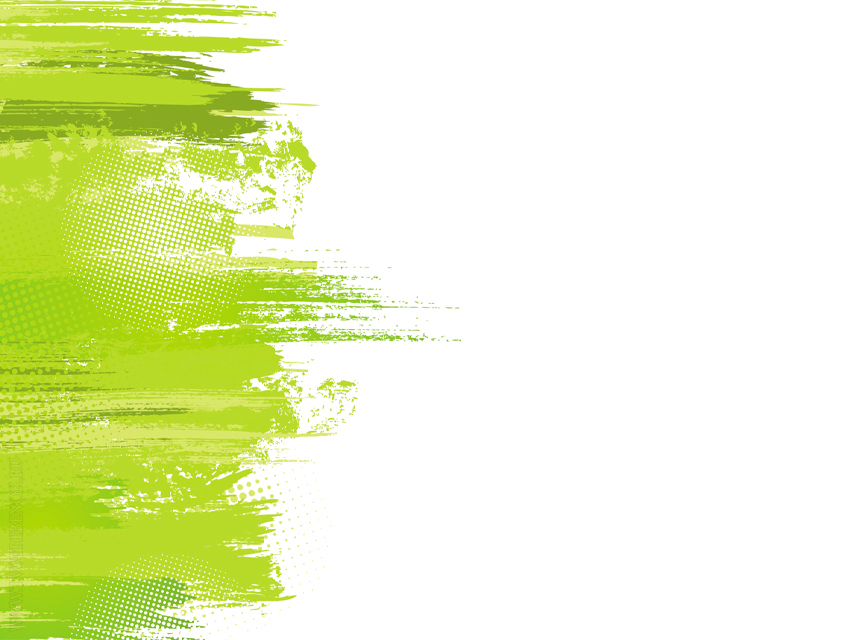 Акция 
« Батарейки сдавайтесь!»
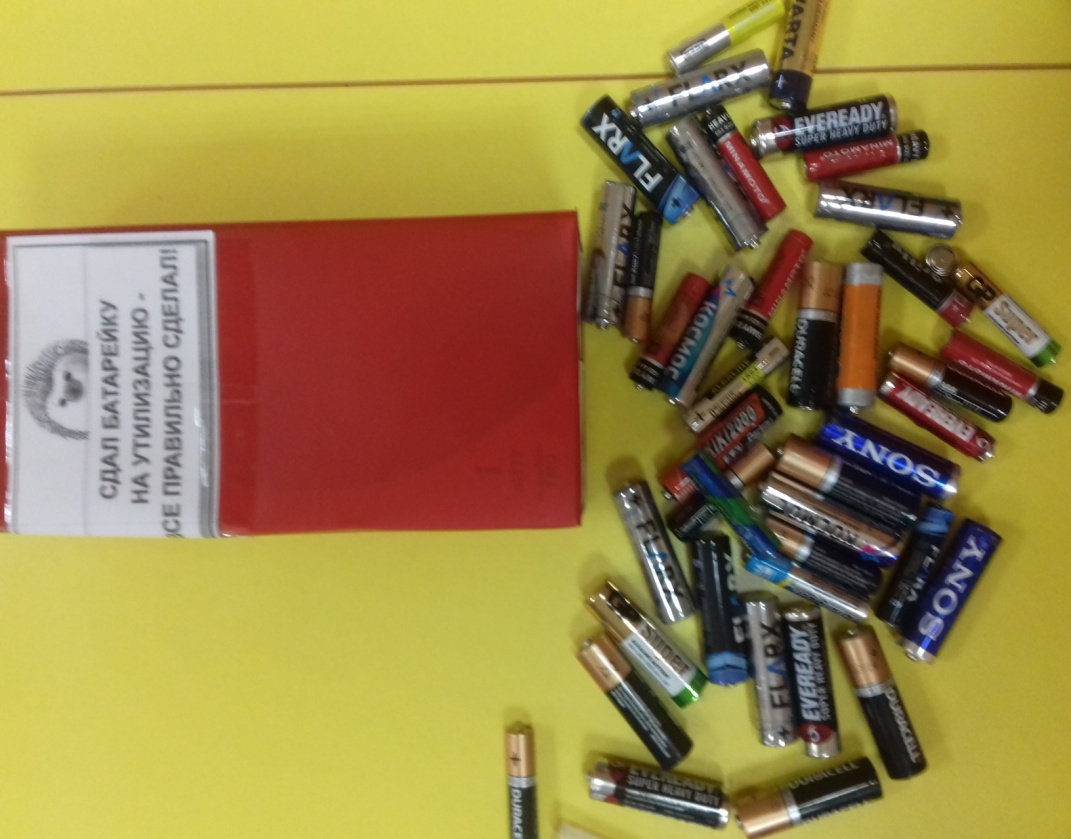 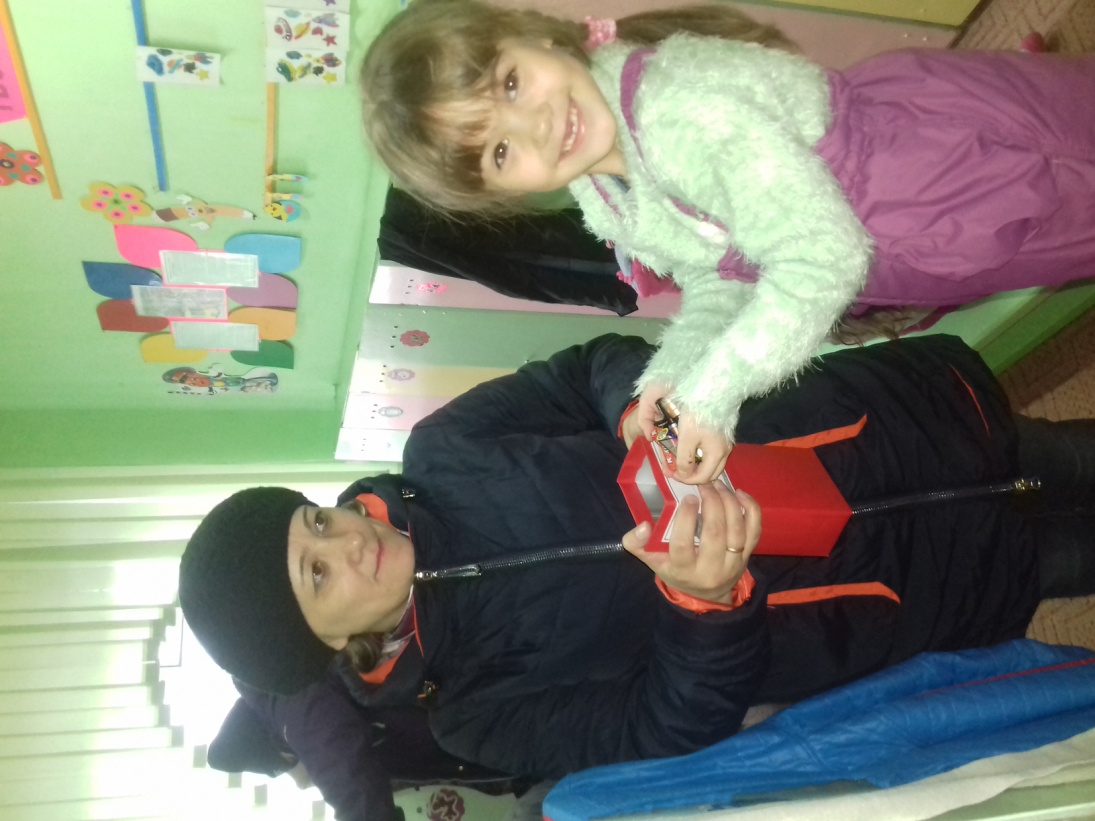 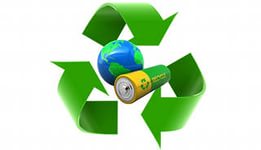 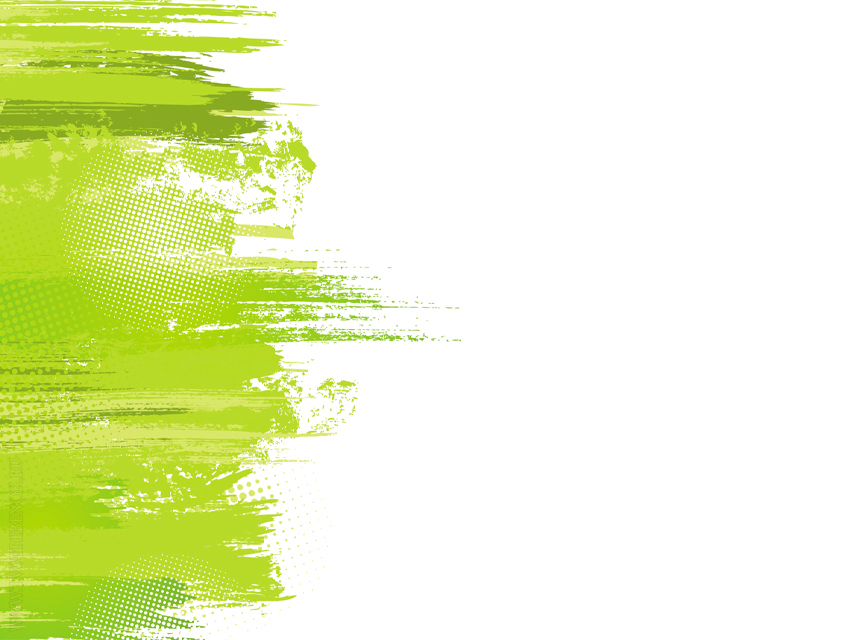 Здоровье планеты – это дело рук  каждого, каждого из нас.
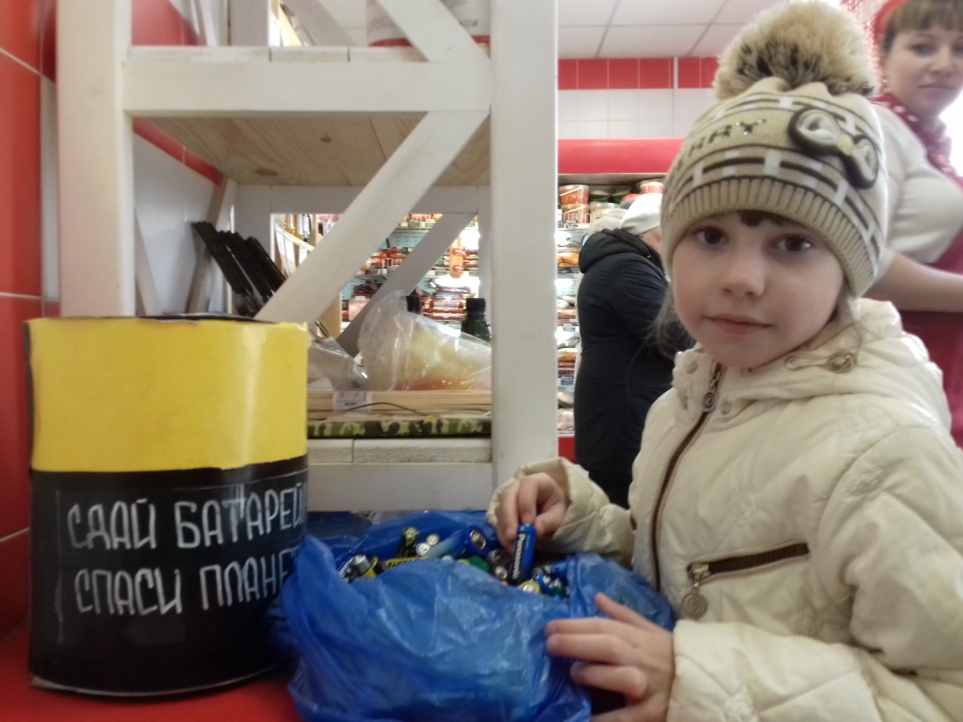 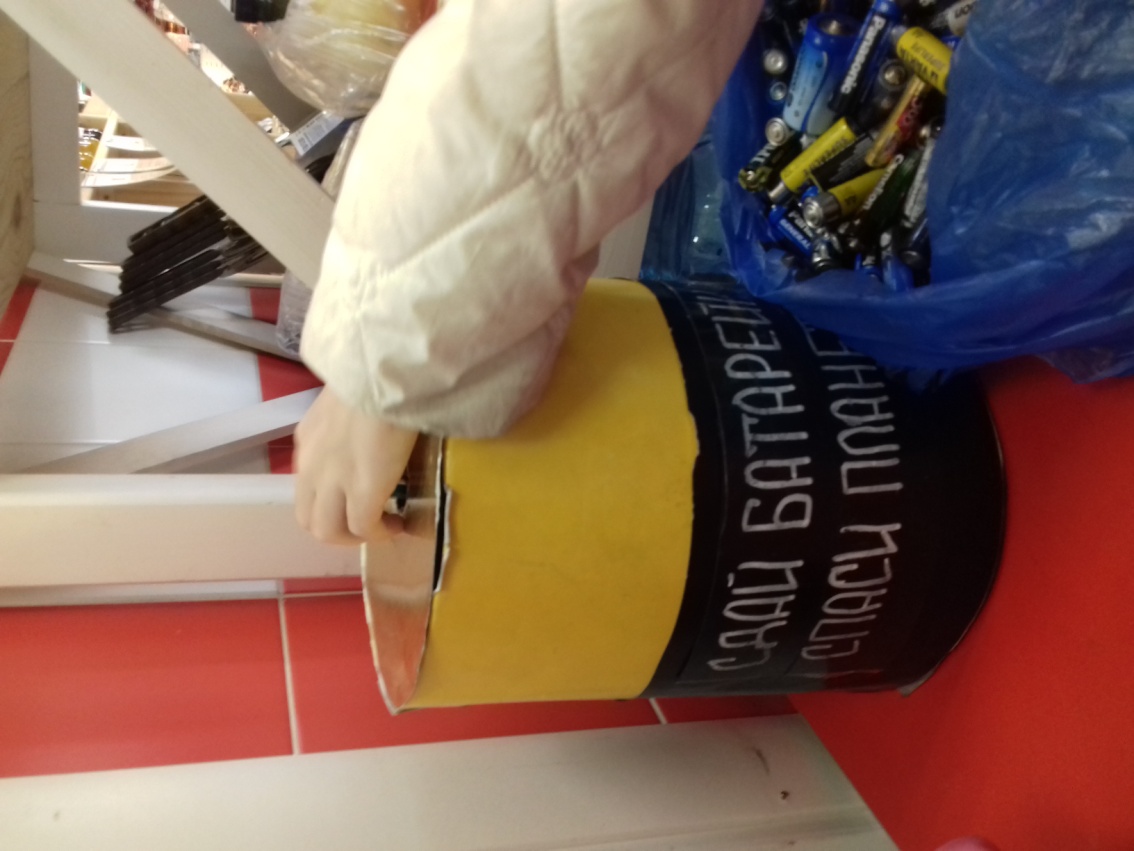 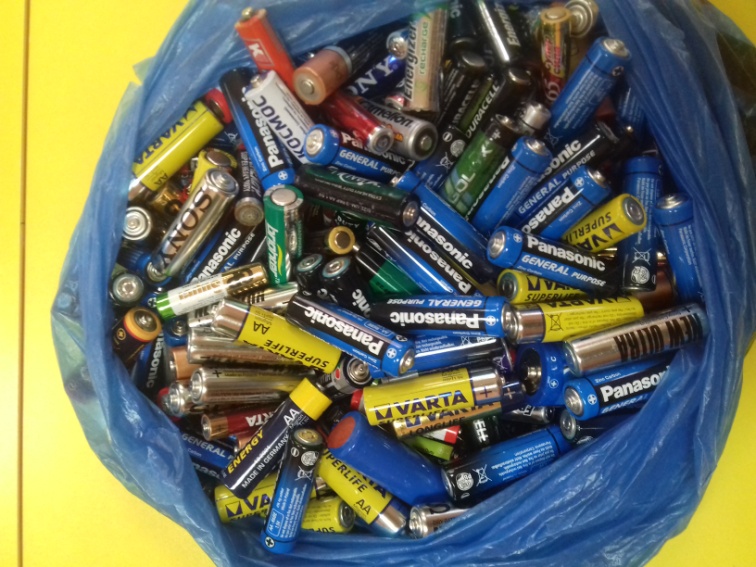 Это может сделать каждый!
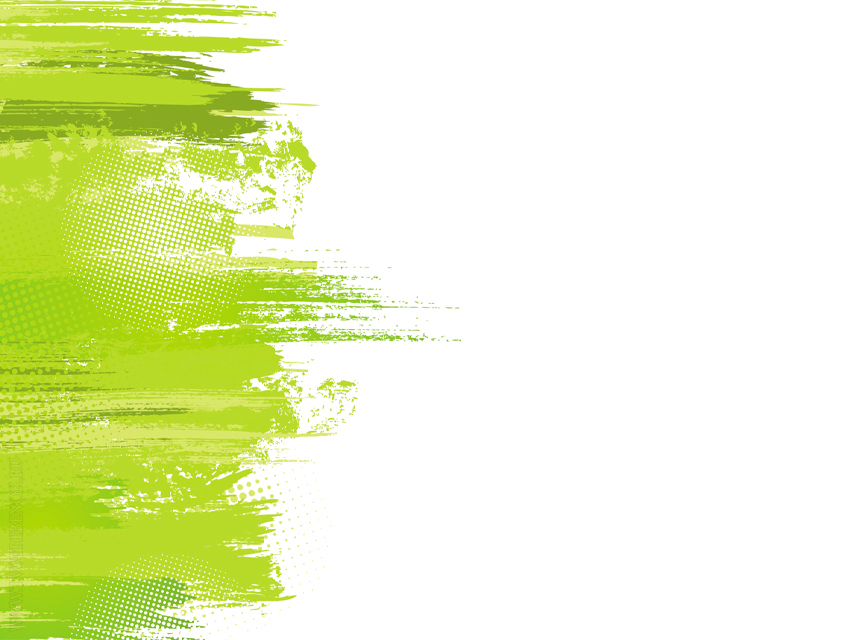 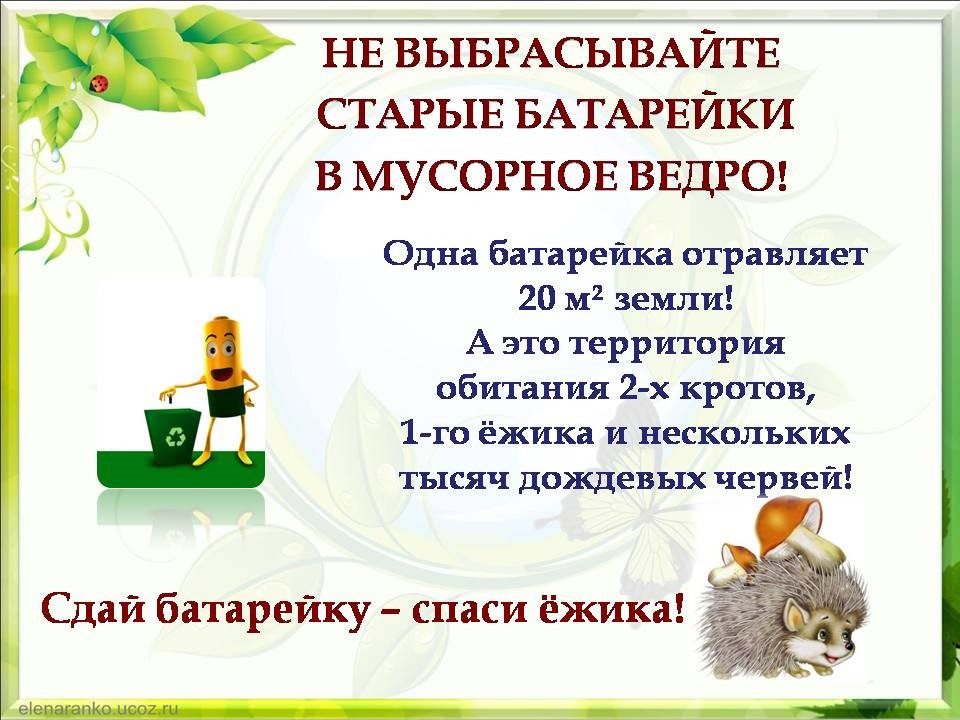 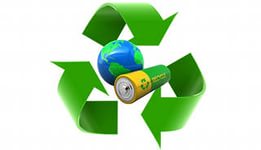